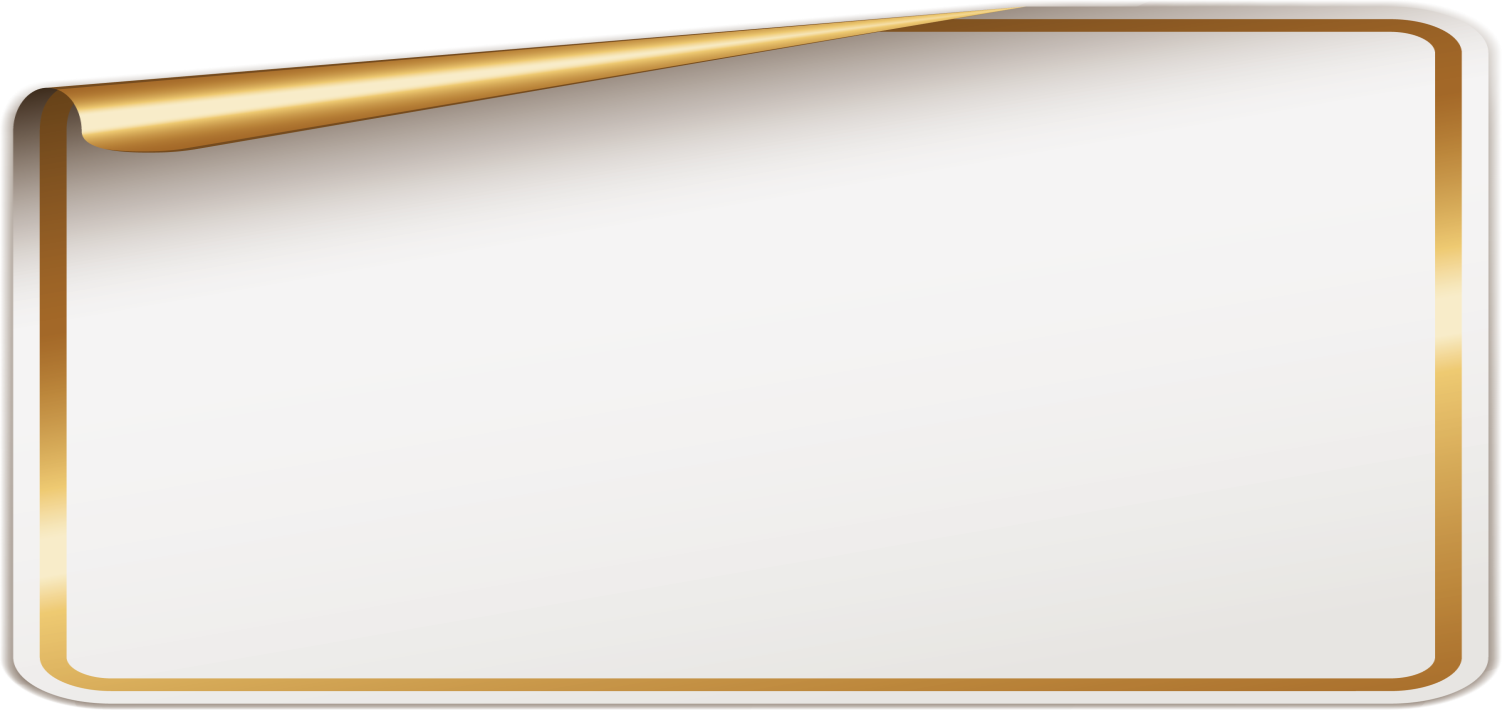 Внедрение ФГОС НОО и ФГОС ООО с 01.09.2022 г. 
(утверждены приказами Минпросвещения России 
от 31 мая  2021 года №286 и от 31 мая 2021 года №287)

ПЕРЕХОД НА ОБНОВЛЕННЫЕ ФГОС НОО, ООО СОГЛАСНО ПРИКАЗУ МИНИСТЕРСТВА ОБРАЗОВАНИЯ И НАУКИ ЧЕЧЕНСКОЙ РЕСПУБЛИКИ
 ОТ 19.01.2022г. № 36-п

ФГОС НОО :
-прием на обучение на 2022-2023 уч.г. в 1 класс обязательно по обновленному ФГОС НОО;
-2-4 классы – при наличии соответствующих условий и согласий родителей.

ФГОС ООО:
 -прием в 5 классы - в соответствии 
с обновленным ФГОС ООО;
-обучение обучающихся  6 - 9 классов - в соответствии с ФГОС ООО, утвержденным приказом Министерства образования и науки Российской Федерации от 17 декабря 2010 года № 1897.
КРИТЕРИИ ГОТОВНОСТИ ОО К ВВЕДЕНИЮ ФГОС НОО и ФГОС ООО 
согласно приказу министерства образования и науки 
Чеченской Республики от 19.01.2022г. №36-п

  Разработаны и утверждены основные образовательные программы
начального общего и основного общего образования;(в разработке, есть примерные ООПы на рабочем столе в компьютерах у членов рабочей группы, рассматриваются, изучаются. ООП НОО будет утвержден в конце марта 2022)

  Нормативная база (локальные акты) образовательной организации
приведена в соответствие с требованиями обновленных ФГОС (Правила
приема граждан на обучение, Положение о порядке зачета результатов
освоения обучающимися учебных предметов, Положение о языках
образования, Положение, регламентирующее режим занятий обучающихся,
Положение о текущем контроле успеваемости и промежуточной аттестации
учащихся, Положение о порядке зачета результатов освоения обучающимися
учебных предметов, Положение об организации обучения лиц с
ограниченными возможностями здоровья, режим занятий, финансирование,
материально-техническое обеспечение и т.п.);(в разработке, планируется завершение и утверждение до 1 апреля 2022 в части, касающейся начальной школы до 1 апреля 2022, остальное – до 1 сентября 2022)

  Приведены в соответствие с требованиями обновленных ФГОС
квалификационные характеристики, должностные инструкции работников
образовательной организации; .);(в разработке, планируется завершение и утверждение в части, касающейся начальной школы до 1 апреля 2022, остальное – до 1 сентября 2022)
Определен список учебников, учебных пособий; информационно-цифровых ресурсов, используемых в образовательном процессе в соответствии с обновленными ФГОС;  (письмо Министерства просвещения Российской Федерации от 11.11.2021 года № 03-1899 «Об обеспечении учебными изданиями (учебниками и учебными пособиями) обучающихся в 2022/23 учебном году» в период перехода на обновленные ФГОС 2021 могут быть использованы любые учебно-методические комплекты, включенные в федеральный перечень учебников. Заказ учебников на 2022/23 учебный год будет осуществляться по действующему ФПУ, так как обновленный ФПУ ожидается позже. (Приказ об утверждении информационно-цифровых ресурсах, используемых в образовательном процессе в соответствии с обновленными ФГОС)

 Обеспечена доступность использования информационно-методических ресурсов для участников образовательных отношений;(Приказ об  обеспечении доступа к информационно-методическим ресурсам для участников образов.отношений)

 Определена оптимальная для реализации модель организации образовательного процесса, обеспечивающая организацию внеурочной деятельности обучающихся (например, модель взаимодействия с учреждением  дополнительного образования);(Договоры с учреждениями доп.образования)

Разработан план методической работы, обеспечивающей сопровождение введения обновленных ФГОС; (Дорожная карта включает методическую работу)

Осуществлено повышение квалификации всех учителей начальных классов, учителей-предметников, реализующих рабочие программы учебного плана основного общего образования и других педагогических работников; (План-график  повышения квалификации, заявки)

Обеспечены кадровые, финансовые, материально-технические и иные условия реализации основной образовательной программы начального общего и основного общего образования в соответствии
с требованиями обновленных ФГОС.
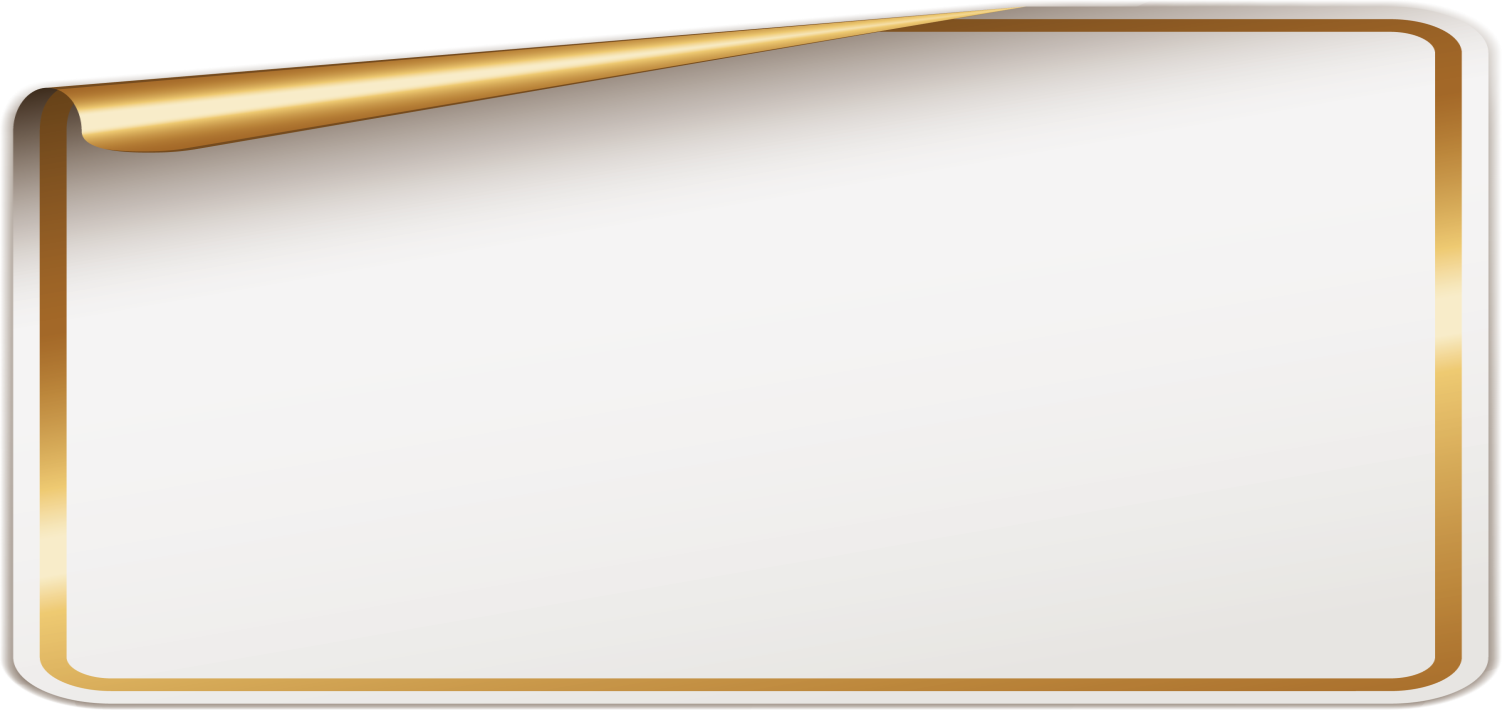 1.  Дорожная карта перехода на новые ФГОС НОО и ООО (ноябрь-декабрь);
2.  Обсуждения на педсоветах (протоколы).
3.  Приказ о создании рабочей группы по переходу на новые ФГОС НОО и ООО; (желательно, чтобы возглавил директор);
4.   Приказ об утверждении дорожной карты перехода на новые ФГОС НОО и ООО;
5.   Положение о рабочей группе по введению и реализации ФГОС НОО и ООО;
6.  Ознакомление родителей с планом перехода на новые стандарты (протокол общешкольного собрания);
7.  Приказ об организации методического сопровождения педагогов (Перед тем как поручить педагогам разрабатывать рабочие программы, обязательно провести обучающие занятия. Рассказать о новых требованиях к этим документам, показать способы работы с ними ), оформить результаты работы  в справках, протоколах заседаний МО и т.д.
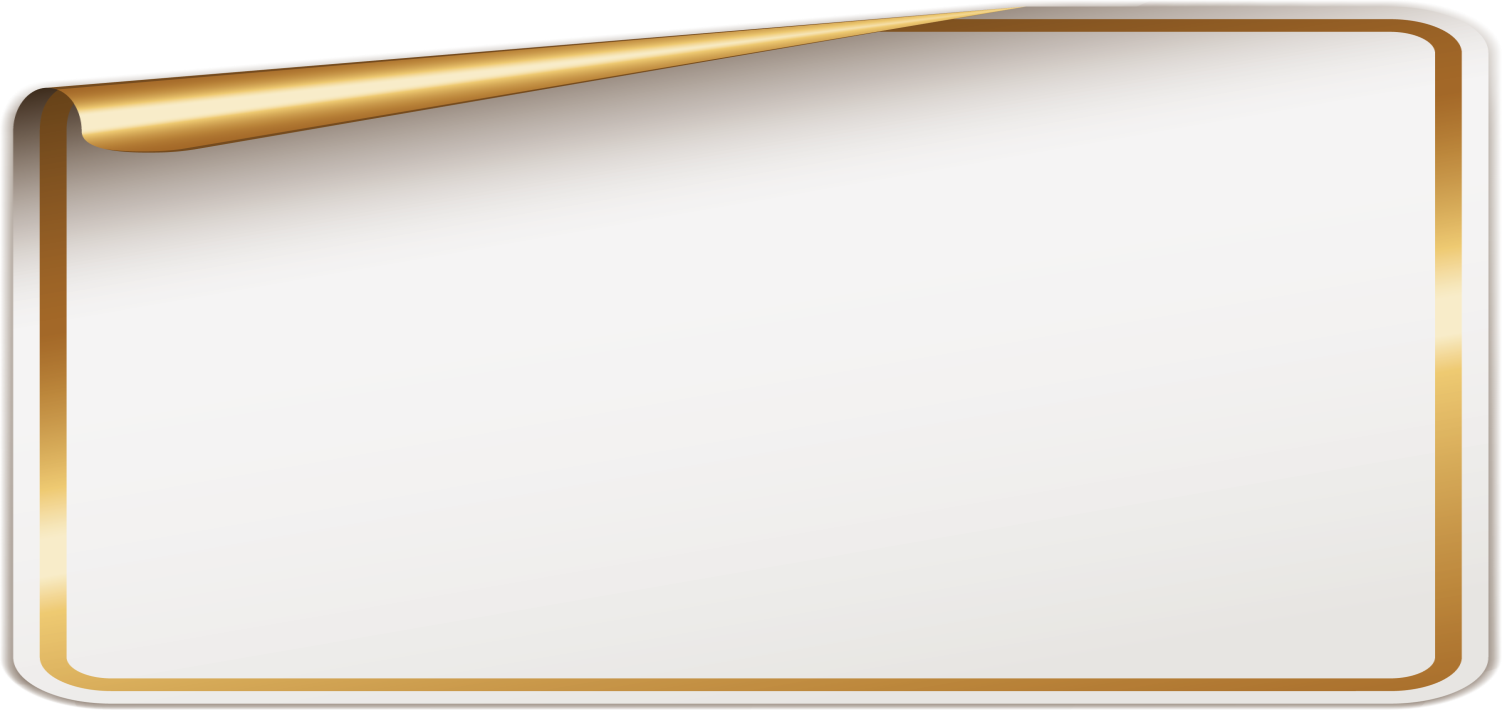 7.Разработать проект  ООП НОО  до 1 апреля 2022, разместить на сайте школы;9.Провести педагогический совет в августе 2022г.(переход на новые стандарты) (протокол);10.Утвердить приказом ООП НОО, ООО до 1 сентября 2022г.11. Проверка локальных актов на соответствие новым требованиям: Положение о текущем контроле и промежуточной аттестации , Положение об индивидуальном учебном плане, Положение о системе оценивания и т.д., внесение изменения в должностные инструкции.12.Оценка кадровых и материальных ресурсов: (новые ФГОС содержат дополнительные требования к условиям реализации программы, оснащению, в том числе в области ИКТ) (аналитическая справка);

13.Получение согласий от родителей 2-4 кл. на обучение по новым стандартам, сбор заявлений об обучении родному языку (до 01.08.2022г).

14.Организация повышение квалификации всеми педагогами 1-4, 5 классов (до 01.09.2022г.)
Научно-методическое 
сопровождение ФГОС
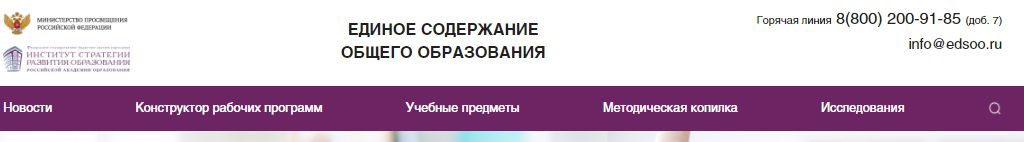 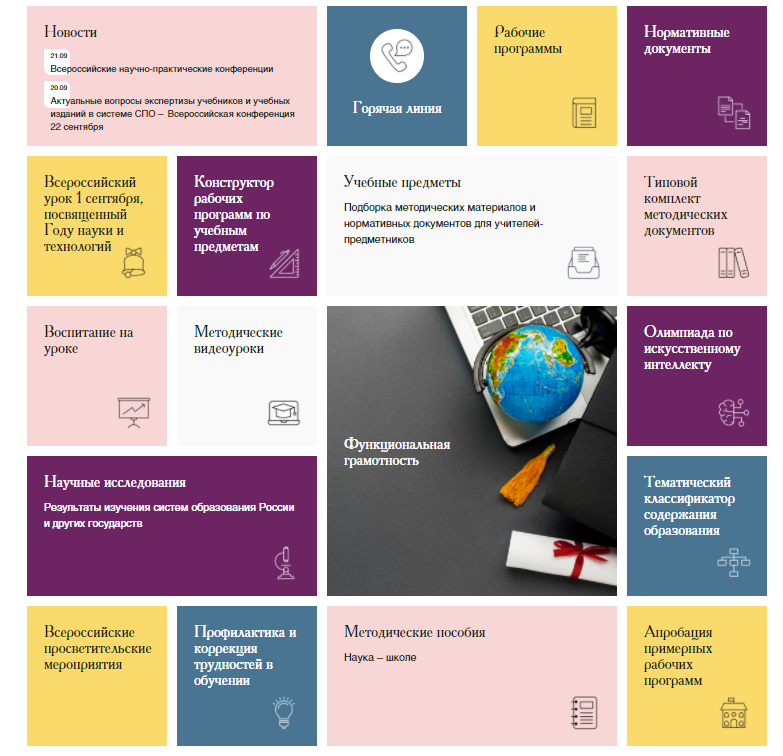 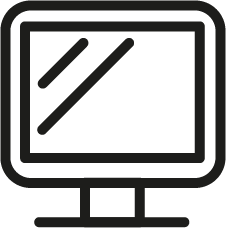 Единый информационный ресурс edsoo.ru 
размещение методических материалов,
 конструктор рабочих программ
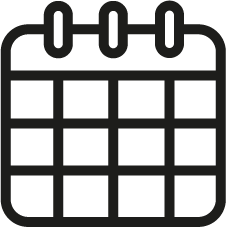 Апробация примерных рабочих программ с сентября 2021 по апрель 2022 г.
7
Создание условий, инициирующих действие обучающегося
Ключевая
педагогическая задача:
Системно-деятельностный
подход
Ориентация на формирование системы ценности и мотивов
Личностные результаты (ценности и мотивация)
Три группы УУД: познавательные,
коммуникативные и регулятивные действия
Метапредметные
результаты («soft skills»)
Конкретизация и систематизация предметных результатов
Предметные результаты
8
Пример задания на формирование планируемых результатов обучения на уроке русского языка

     Проектируем урок

 Упражнение в учебнике 6 класса 
Прочитайте текст. Спишите первые два абзаца, вставляя пропущенные буквы и раскрывая скобки.
 
Здоровье — бе..ценное достояние не только каждого человека, но и всего общ..ства. При встречах, ра(с, сс)таваниях с бли(с, з)кими и д..рогими людьми мы желаем им добро..о и крепко..о здоровья, так как это — осн..вное условие и залог полн..ценной и счас..ливой жизни.
Здоровье пом..гает вып..лнять наши планы, успешно решать осн..вные ж..зне(н,нн)ые задачи, пр..одолевать трудности и зн..чительные нагру(с, з)ки. Доброе здоровье, разумно сохр..няемое и укр..пляемое самим человеком, обеспечивает ему долгую и активную жизнь. Научные данные св..детельствуют о том, что у б..льшинства людей при с..блюдении ими правил есть возм..жность жить до ста лет. К сож..лению, многие люди не с..блюдают самых пр..стейших, обоснованных наукой норм здорового образа жизни. Одни ст..новятся жертвами мал..подвижности, другие излишествуют в еде, третьи не умеют правильно отдыхать.
Сделайте морфемный разбор выделенных слов.
По толковому словарю определите значение слова достояние.
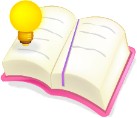